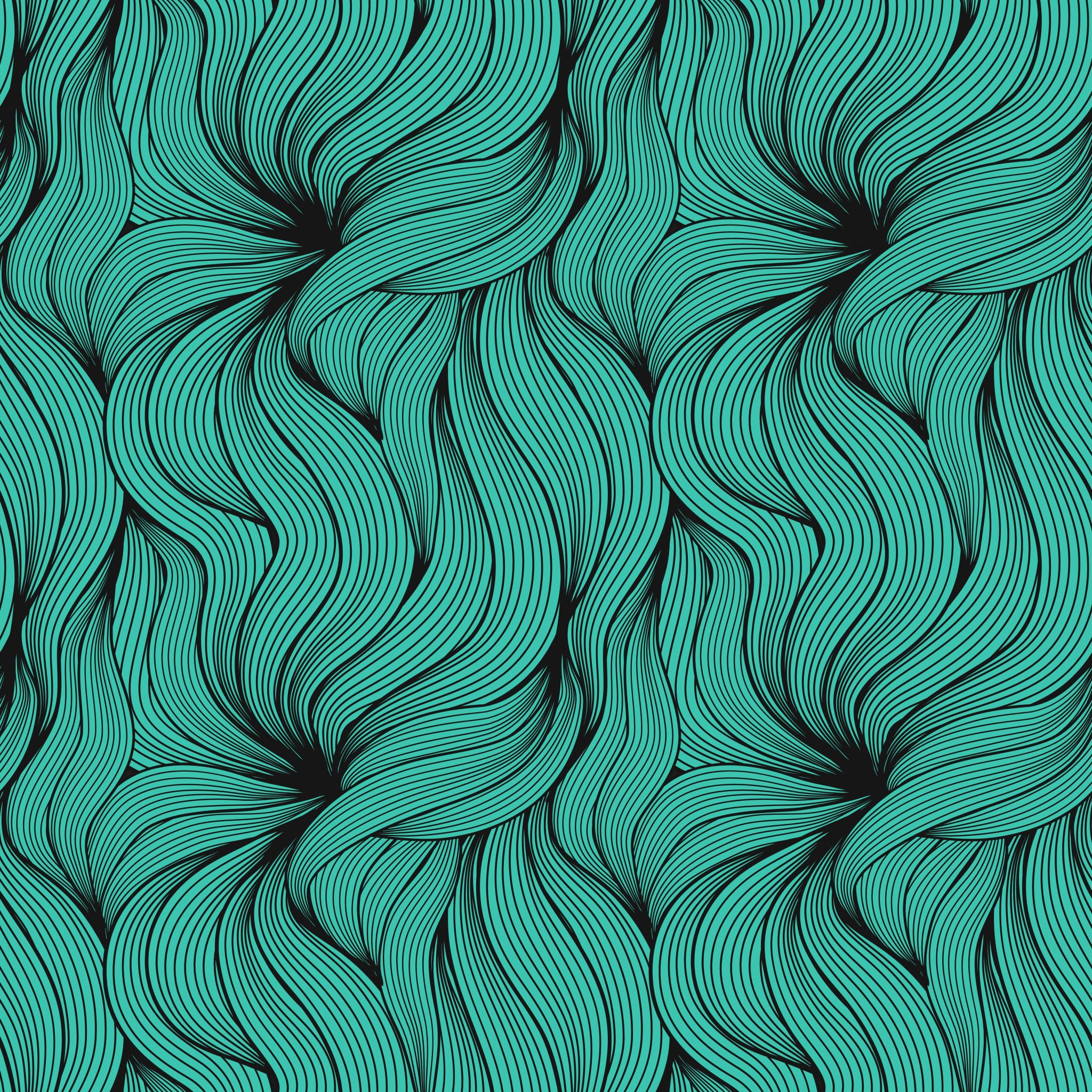 Balanço da primeira semana de fevereiro
4 de fevereiro de 2024
Comemora a volta de Marta Suplicy ao PT
Critica o identitarismo e o hiperindividualismo
Critica Lemann, mas mantém Camilo Santana e Izolda Cela no MEC
Para onde aponta Lula?
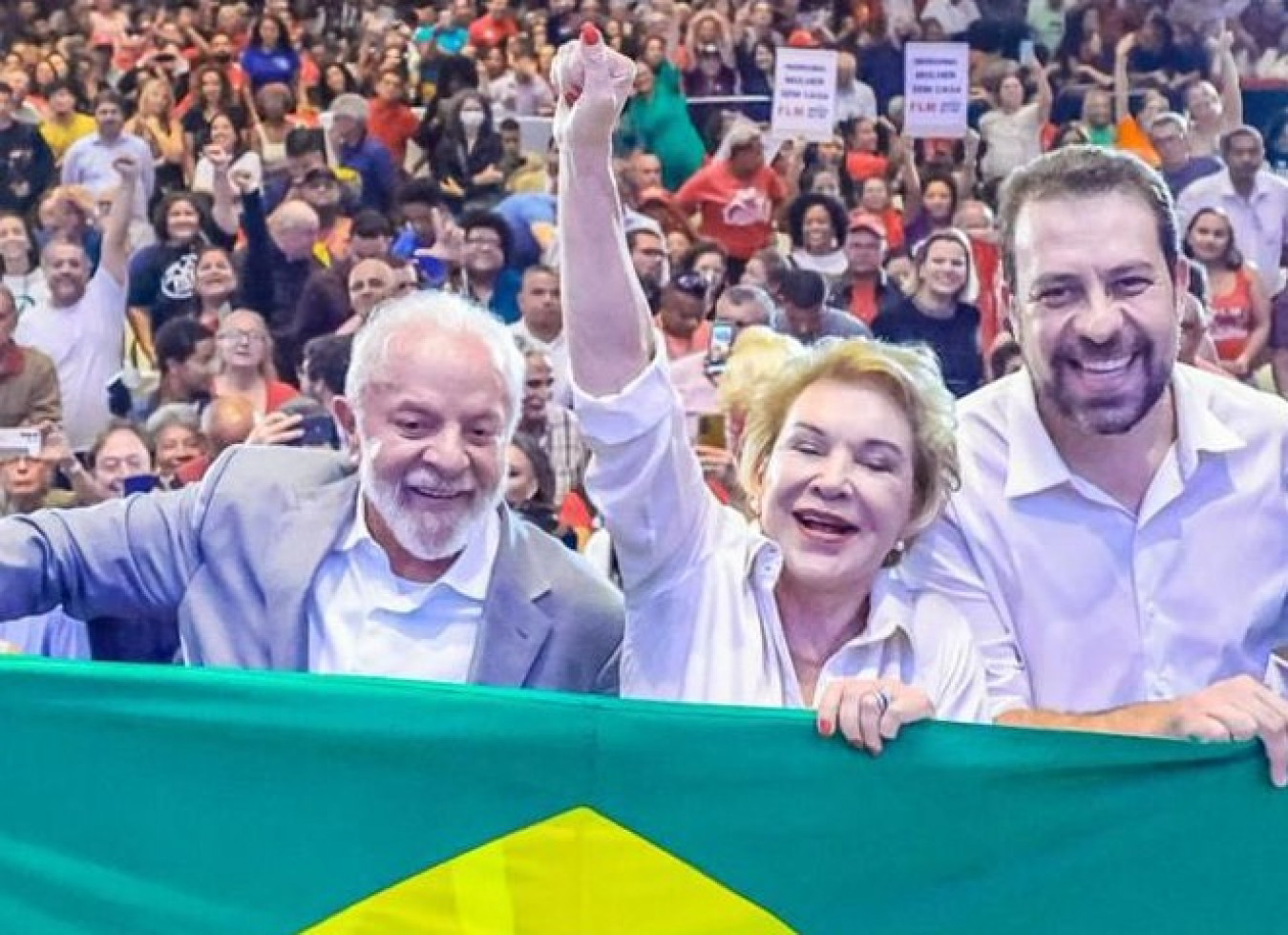 Parece não haver controle interno para expurgar bolsonaristas em cargos de destaque na inteligência e segurança
Governo fatiado aumenta pressão sobre núcleo político do governo
Crise na Abin revela governo ocupado por bolsonaristas
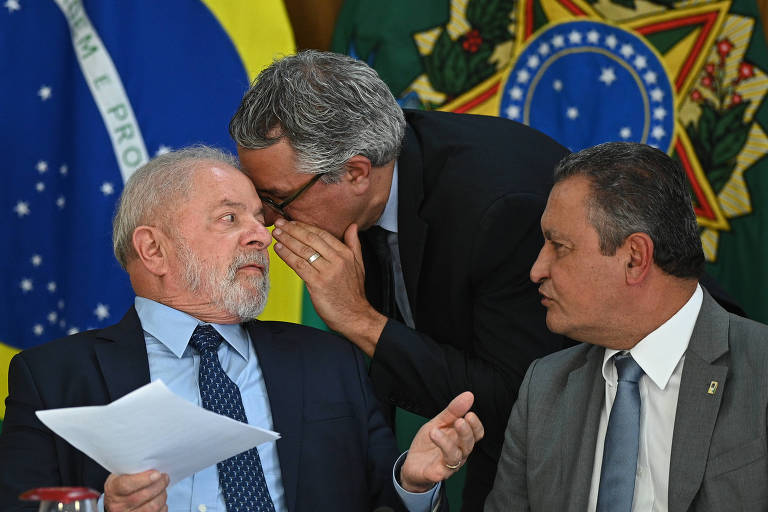 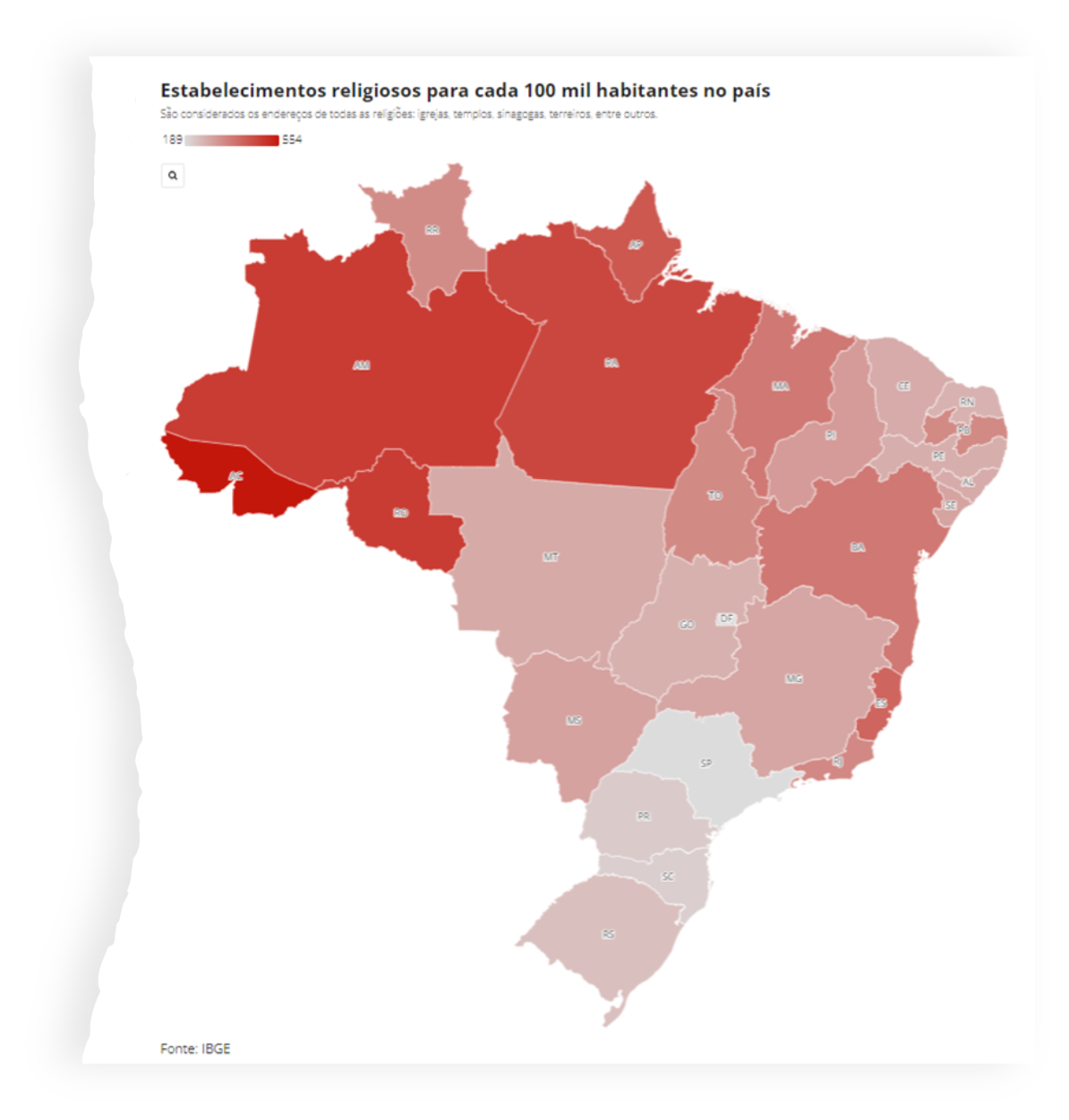 Brasileiro vai ao Paraíso
580 mil templos, mas com concentração onde o Estado está mais ausente
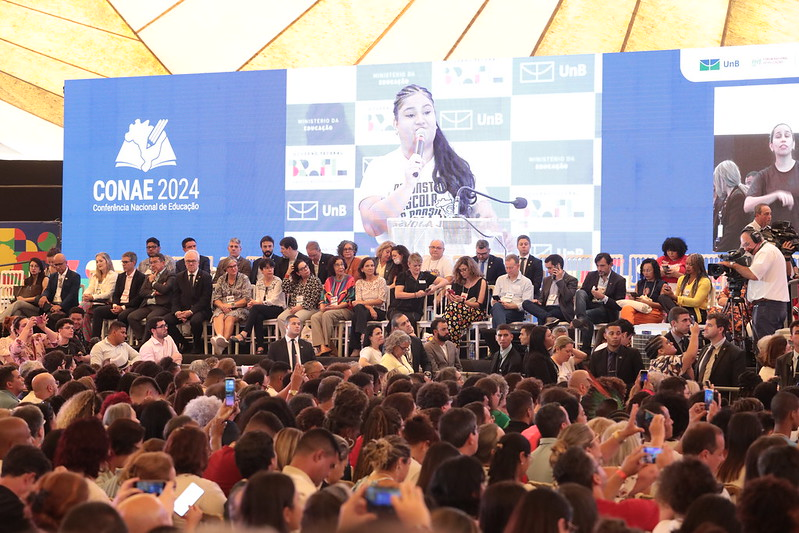 Conferência Nacional de Educação terminou na terça
3 mil delegados aprovam teses do campo progressista e isolam propostas de empresários, MEC e extrema-direita
A disputa vai, agora, ao Congresso Nacional
A disputa entre empresários e professores
Falando em MEC...
MEC admite erro na divulgação de resultados do Sisu, e candidatos querem entrar na Justiça